ИСПОЛНЕНИЕ БЮДЖЕТА СОСЬВИНСКОГО ГОРОДСКОГО ОКРУГА ЗА 2021 ГОДБюджет для гражданБюджет  для граждан Об исполнении бюджета Сосьвинского городского округа за 2022 год
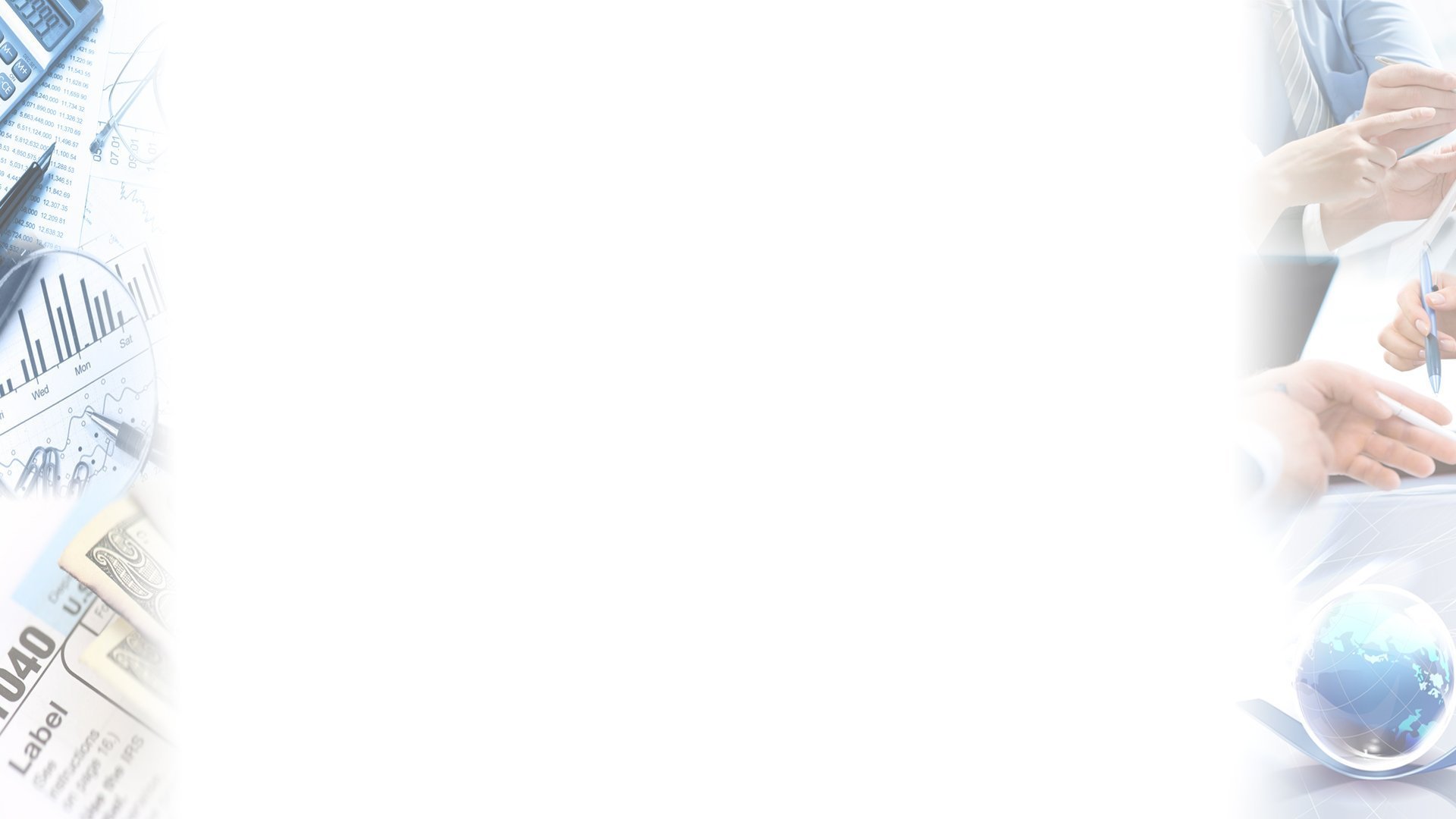 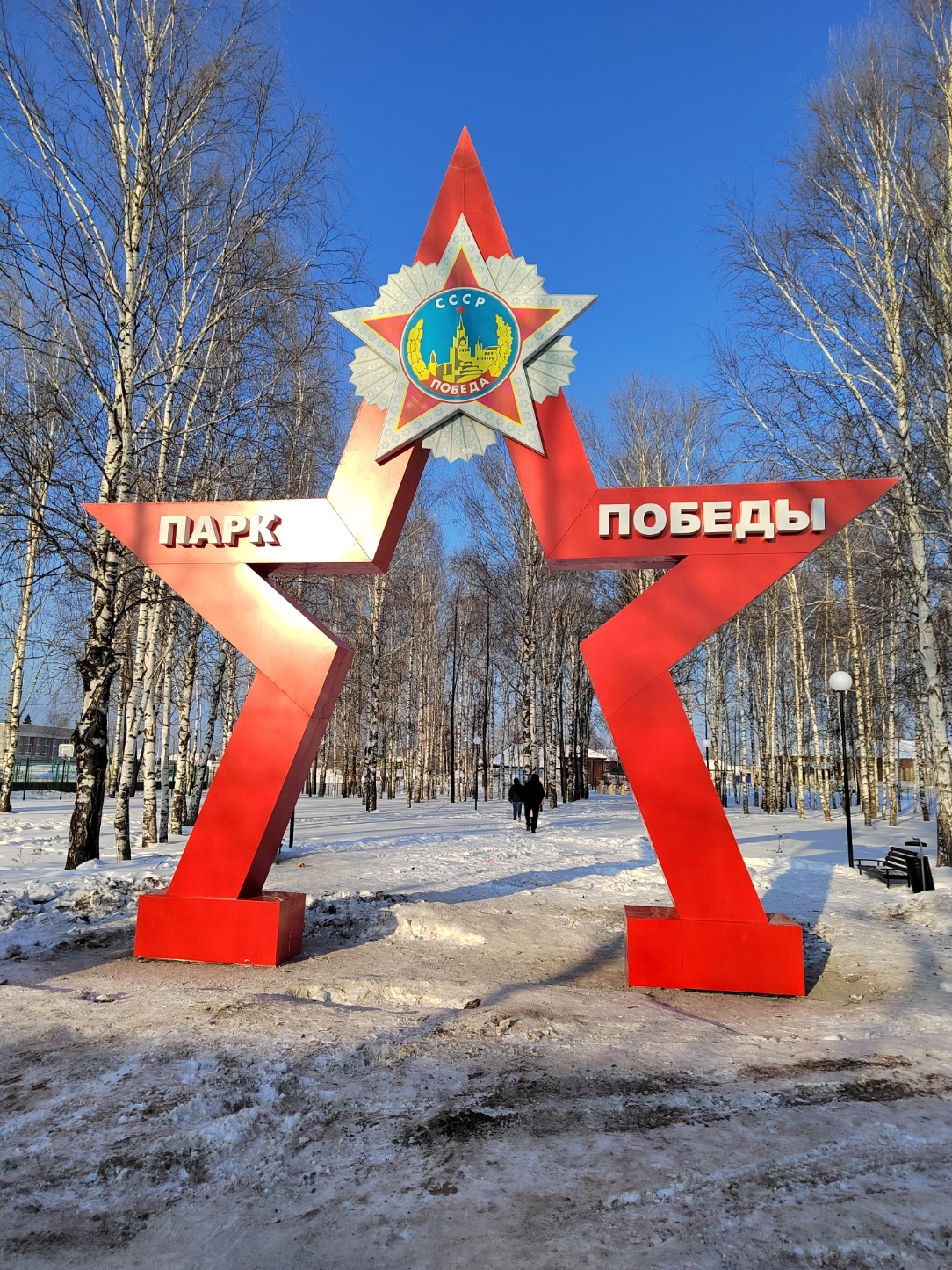 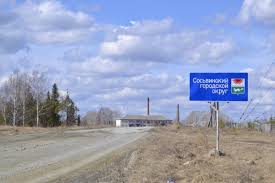 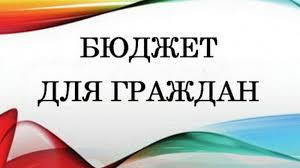 В целях реализации принципа прозрачности, открытости бюджета  и информирования граждан о расходовании средств бюджета Сосьвинского  городского округа разработана  информационная брошюра «Бюджет для граждан», в которой кратко и доступно отражены основные показатели отчета об исполнении бюджета городского округа Сосьвинского  городского округа за 2022 год. Данная информация позволит гражданам составить представление об источниках формирования доходов бюджета  Сосьвинского городского округа, направлениях расходования бюджетных средств в 2022 году и сделать выводы об эффективности использования бюджетных средств. 
      Основной целью бюджетной политики  Сосьвинского городского округа является обеспечение сбалансированности местного бюджета и повышение качества управления бюджетным процессом.
      Мы надеемся на заинтересованное внимание жителей к процессу исполнения бюджета. Также  мы постарались просто и понятно изложить основные показатели местного бюджета.

					
                        С уважением,  Глава городского округа Г.Н. Макаров
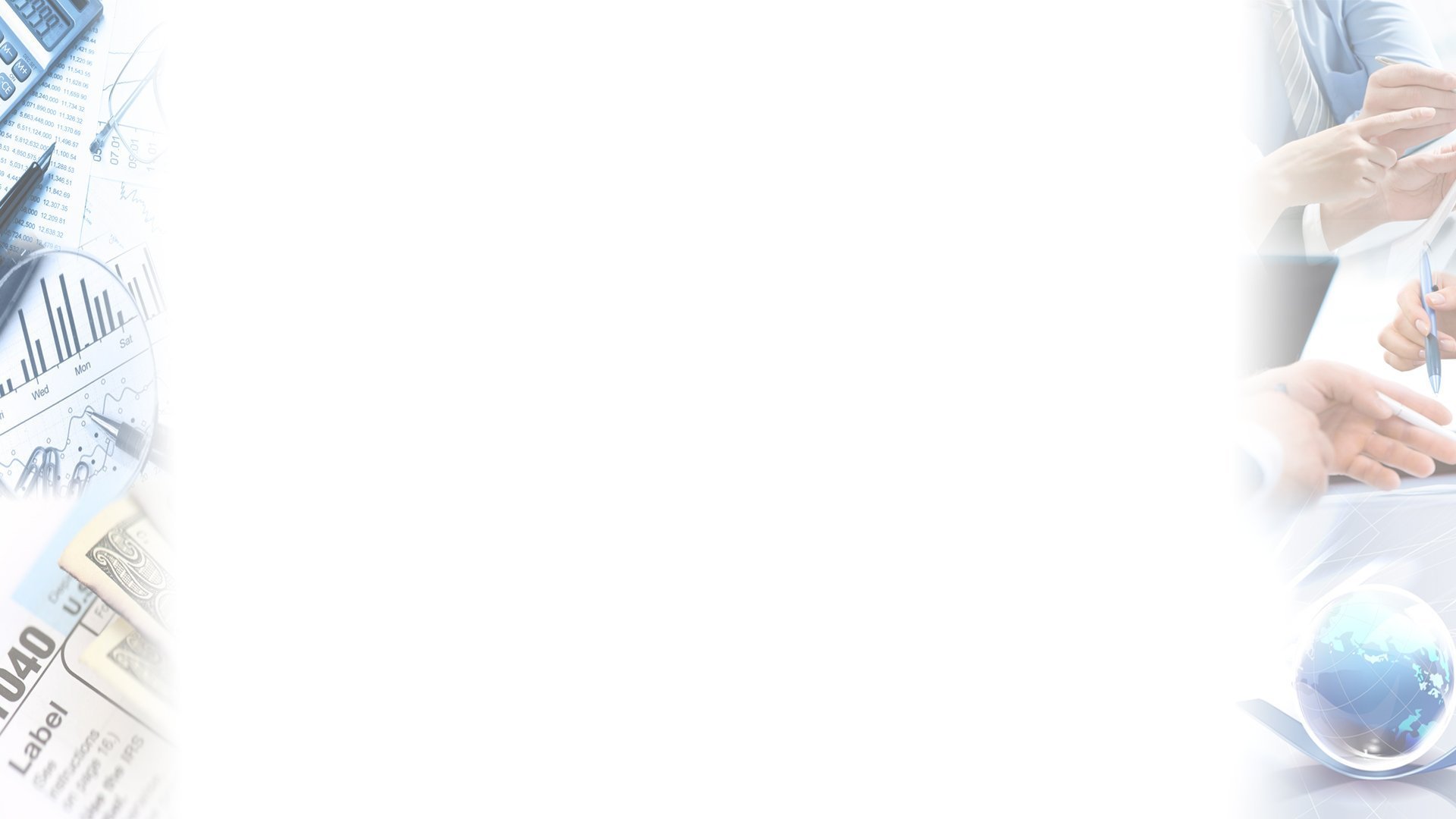 УВАЖАЕМЫЕ ЖИТЕЛИ СОСЬВИНСКОГО ГОРОДСКОГО ОКРУГА!
2
Бюджет для граждан -
познакомит вас с основными показателями отчета об исполнении бюджета 
Сосьвинского городского округа
Граждане - как налогоплательщики и как потребители муниципальных услуг - должны быть уверены в том, что передаваемые ими в распоряжение государства средства используются прозрачно и эффективно, приносят конкретные результаты, как для общества в целом, так и для каждой семьи, для каждого человека
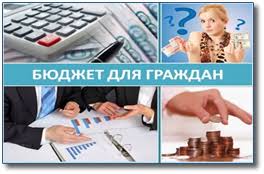 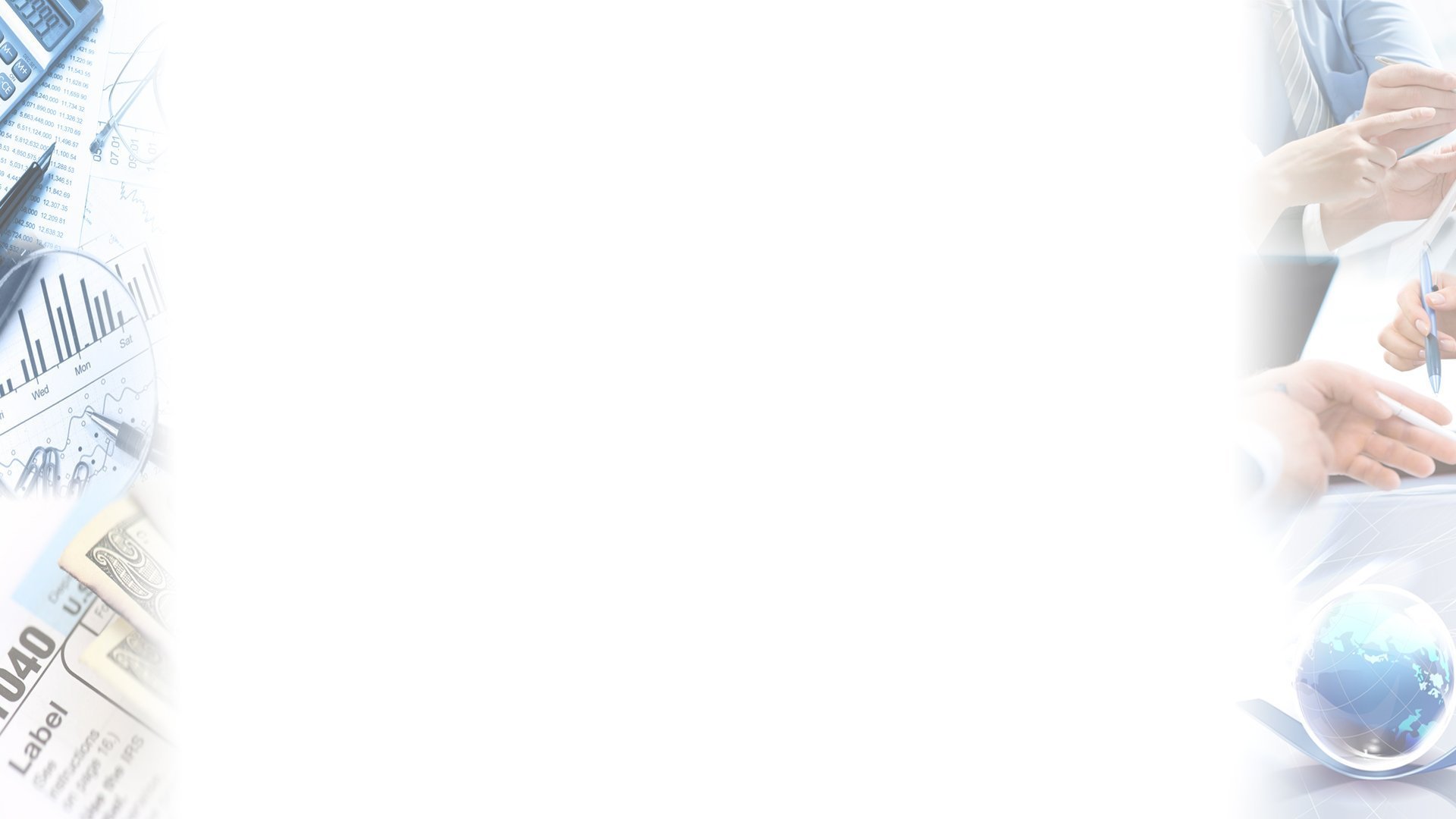 Обеспечение полного и своевременного  поступления
 в бюджет  отдельных видом доходов, 
в первую очередь налогов, сборов, доходов от использования имущества и других обязательных платежей  по каждому источнику 
в соответствии 
с утвержденным бюджетным планом
Последовательное финансирование мероприятий, предусмотренных  решением
 о бюджете,  
в пределах утвержденных сумм, с целью исполнения  принятых муниципальным образованием расходных обязательств
Является важной формой  контроля над исполнением бюджета
Контактная информация о Финансовом управлении администрации Сосьвинского городского округа
«Бюджет для граждан об исполнении бюджета Сосьвинского городского округа за 2021 год» в доступной для широкого круга пользователей форме раскрывает информацию об исполнении  бюджета за 2020 год.
Разработчиком презентации «Бюджет  для граждан» является Финансовое управление администрации
Сосьвинского городского округа
Структура  Бюджета  для граждан
Вводная часть
Исполнение бюджета Сосьвинского городского округа по доходам
Исполнение бюджета Сосьвинского городского округа  по расходам
Источники финансирования дефицита бюджета  Сосьвинского городского округа 
Итоги реализации муниципальных программ  Сосьвинского городского округа
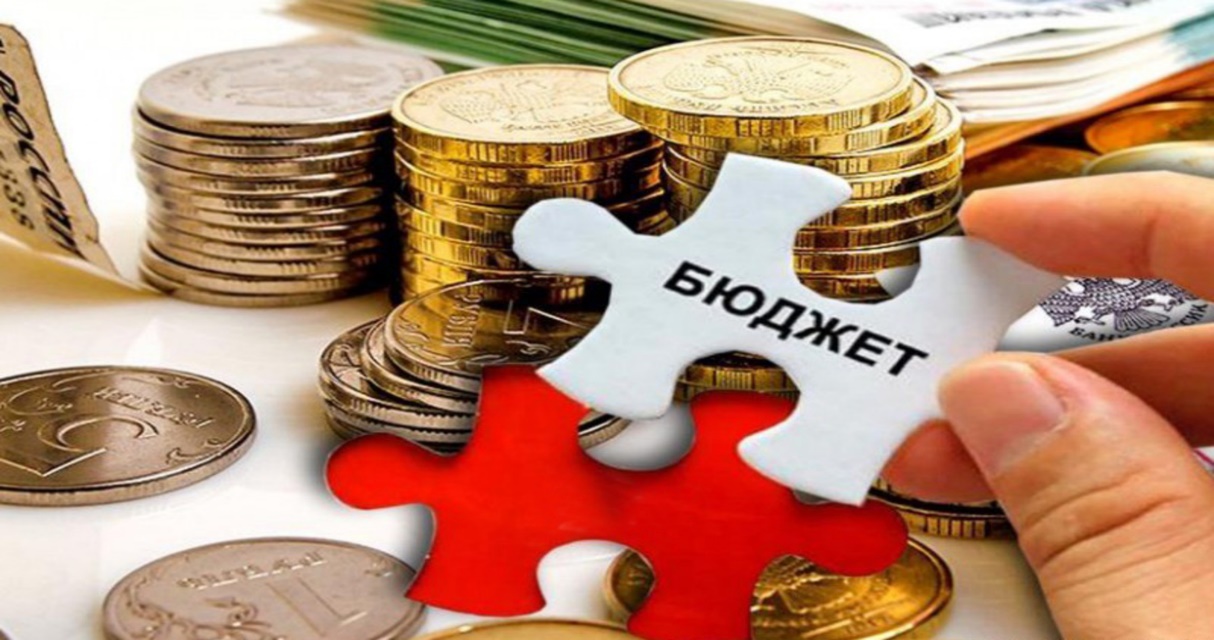 Вводная часть
Основные понятия
Отчет для граждан –информационный ресурс, содержащий данные об исполнении бюджета за отчетный финансовый год, в доступной для широкого круга  заинтересованных пользователей форме.
Бюджет - форма образования и расходования денежных средств, предназначенных для финансового обеспечения задач и функций государства и местного самоуправления.
Доходы бюджета - поступающие в бюджет денежные средства, за исключением средств, являющихся источниками финансирования дефицита бюджета.
Расходы бюджета - выплачиваемые из бюджета денежные средства, за исключением средств, являющихся источниками финансирования дефицита бюджета.
Дефицит бюджета - превышение расходов бюджета над его доходами.
Профицит бюджета - превышение доходов бюджета над его расходами.
Исполнение бюджета – процесс сбора и учета доходов и осуществление расходов на основе сводной бюджетной росписи и кассового плана

	Исполнение бюджета – это этап бюджетного процесса, который начинается с момента утверждения решения о бюджете представительным органом муниципального образования и продолжается в течение финансового года. Можно выделить следующие этапы этого процесса:
	Исполнение бюджета по доходам – это процесс получения налогов, сборов, доходов от продажи и использования муниципального имущества и земельных участков, доходов от предоставления платных услуг и других обязательных платежей, предусмотренных решением о бюджете.
	Исполнение по расходам – это процесс осуществления расходов, предусмотренных решением о бюджете, с целью исполнения принятых расходных обязательств.
	Составление и утверждение отчета об исполнении бюджета является важной формой контроля за исполнением бюджета.
Итоги  социально – экономического  развития Сосьвинского городского округа за 2022 год
Среднегодовая численность постоянного населения  Сосьвинского городского округа за 2022 год – 13375  человек. 
Среднемесячная заработная плата 1 работника промышленности по видам экономической деятельности  в 2022  году составила:
Крупных  и средних предприятий и некоммерческих организаций – 40401,7 рублей (2021  год – 38452,3 рублей)  или 115,5 % к аналогичному периоду 2021  года).
Средняя  статистическая заработная плата 
 1 работника бюджетной сферы в 2022 году составила:
-      дошкольного образования –32 331,8 рублей или 111,0 % к аналогичному периоду 2021 года (29129,7 рублей);
-      общего образования – 45417,0 рублей или 107,5 % к аналогичному периоду 2021  года    (42248,2 рублей) ;
-      в учреждениях  культуры –  47 865,9  рублей или 107,0 % к аналогичному периоду 2021 года (44715,9 рублей)
Достижение прогнозных значений социально-экономических показателей за 2022 год
Достижение основных параметров социально-экономического положения
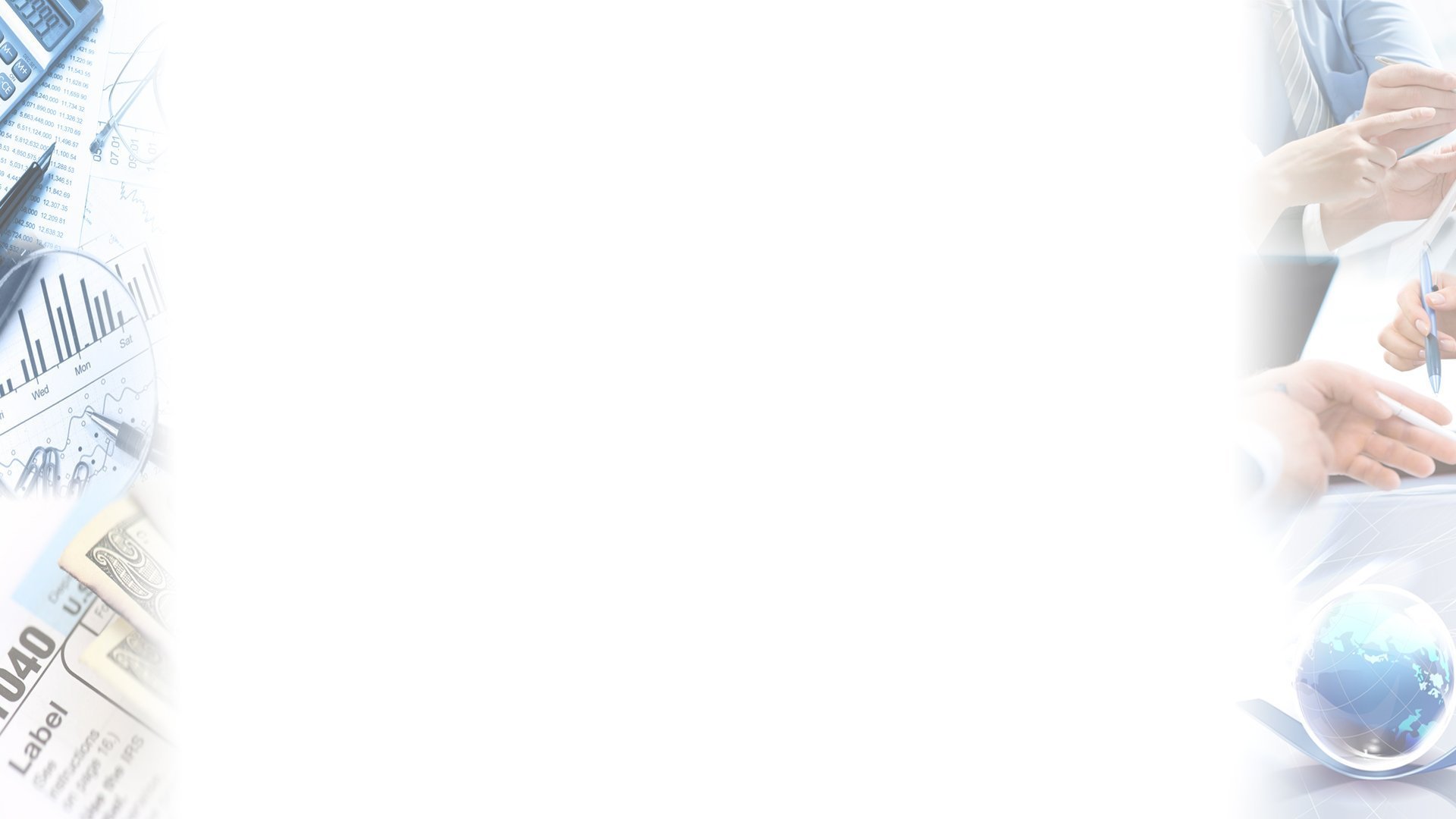 Основные характеристики бюджета Сосьвинского городского округа в 2022 году
Исполнено,
%
План 2022 ,
тысяч рублей
Факт 2022,
тысяч рублей
ДОХОДЫ
ДОХОДЫ
905 792,1
900649,4
100,6
66
РАСХОДЫ
РАСХОДЫ
869 308,8
970 043,9
89,6
+36 483,4
-69394,5
ДЕФИЦИТ (-), 
ПРОФИЦИТ(+)
ДЕФИЦИТ
13
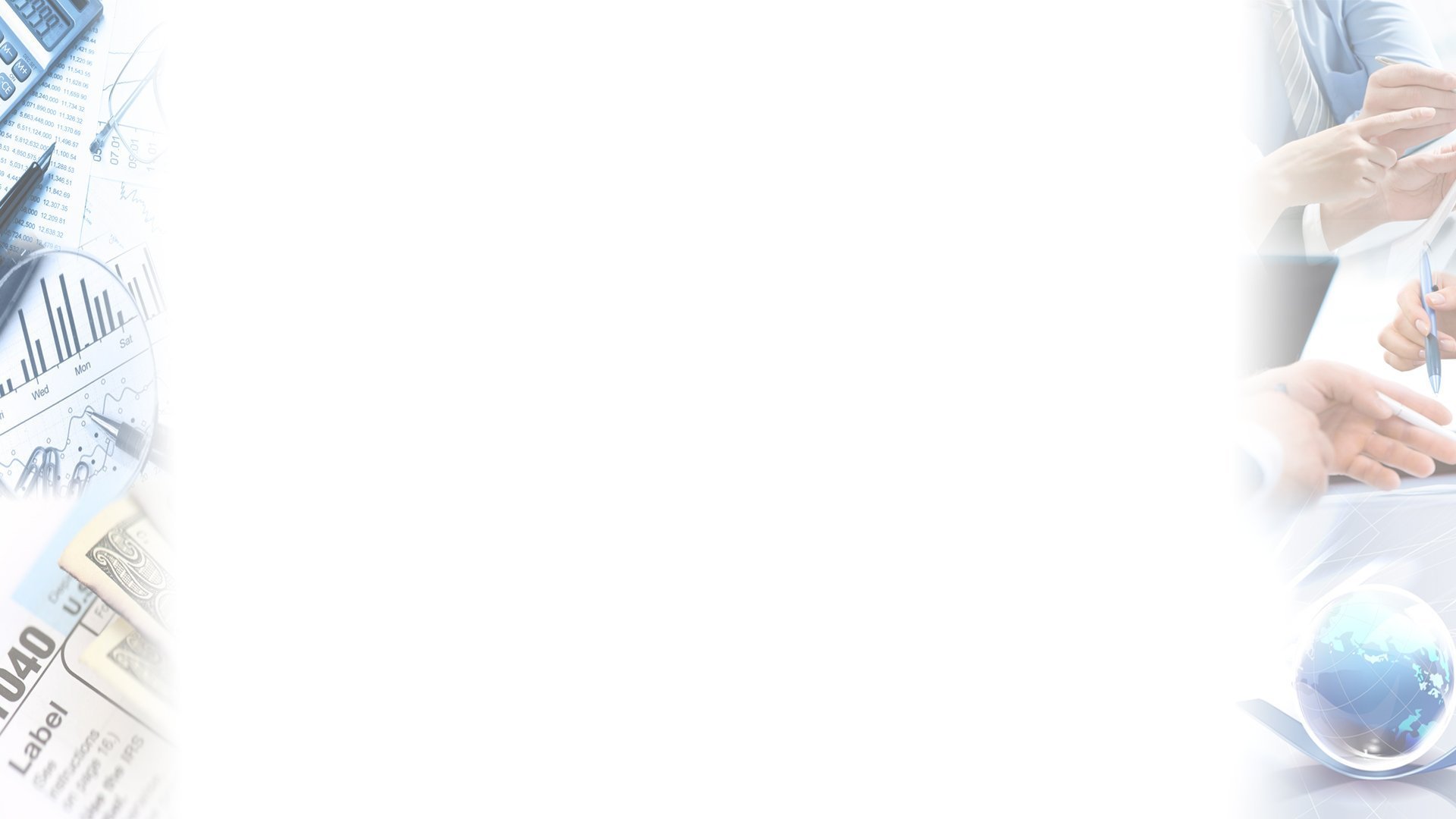 Основные параметры исполнения бюджета Сосьвинского  городского округа за 2022  год
Безвозмездные поступления (с учетом возвратов) 
674508,4 тыс. руб.
Налоговые доходы
204176,7  тыс. руб.
Неналоговые доходы
27107  тыс. руб.
Доходы бюджета  905792,1 тыс. руб.
БЮДЖЕТ
Доходы в расчете 
на 1 человека
 67 095,7 руб.
Расходы в расчете 
на 1 человека
64 393,2 руб.
Расходы бюджета 869308,8 тыс. руб.
Образование
 440 532,5 тыс. руб.
Социальная политика – 56901,2 тыс. руб.
ЖКХ
129 371,3 тыс. руб.
Культура и кинематография
5 54 779,1тыс. руб.
Общегосудар-
ственные вопросы
129 513,0ыс. руб.
Национальная экономика
46 965,9 ыс. руб.
Физическая культура и спорт
 967,1 тыс. руб.
Прочие расходы
10 278,6 тыс. руб.
Основные показатели исполнения  бюджета Сосьвинского городского округа  по годам, млн. рублей
126 % к уровню 2021 г.
127 % к уровню 2021

 г.
15
Исполнение бюджета Сосьвинского городского округа  по доходам
Доходы бюджета Сосьвинского городского округа за 2022 год
Структура доходов бюджета 
 за 2021 и 2022 годы (тыс. руб.)
Исполнение бюджета Сосьвинского городского округа  в структуре  доходов  за 2022  год , в %
Исполнение бюджета Сосьвинского городского округа
 по доходам в 2022 году (тыс. руб.)
Динамика доходов  бюджета  Сосьвинского городского округа, тысяч рублей
21
Налоговые и неналоговые доходы  бюджета Сосьвинского городского округа  в 2022 году
Динамика поступлений по налоговым и неналоговым доходам бюджета Сосьвинского городского округа с 2019 года (тысяч рублей)
Структура налоговых и неналоговых доходов  бюджета за 2022 год в разрезе доходных источников (млн.рублей, % в общей сумме доходов)
тысяч. рублей
22
Поступление налоговых платежей в бюджет за 2022 год
Поступление неналоговых платежей в бюджет за 2022 год
Структура безвозмездных поступлений
 бюджета Сосьвинского городского  округа
 в 2019 - 2022 годах
Недоимка по платежам в бюджет
 Сосьвинского городского округа (млн. руб.)
+80,7
- 2,4
+83,1
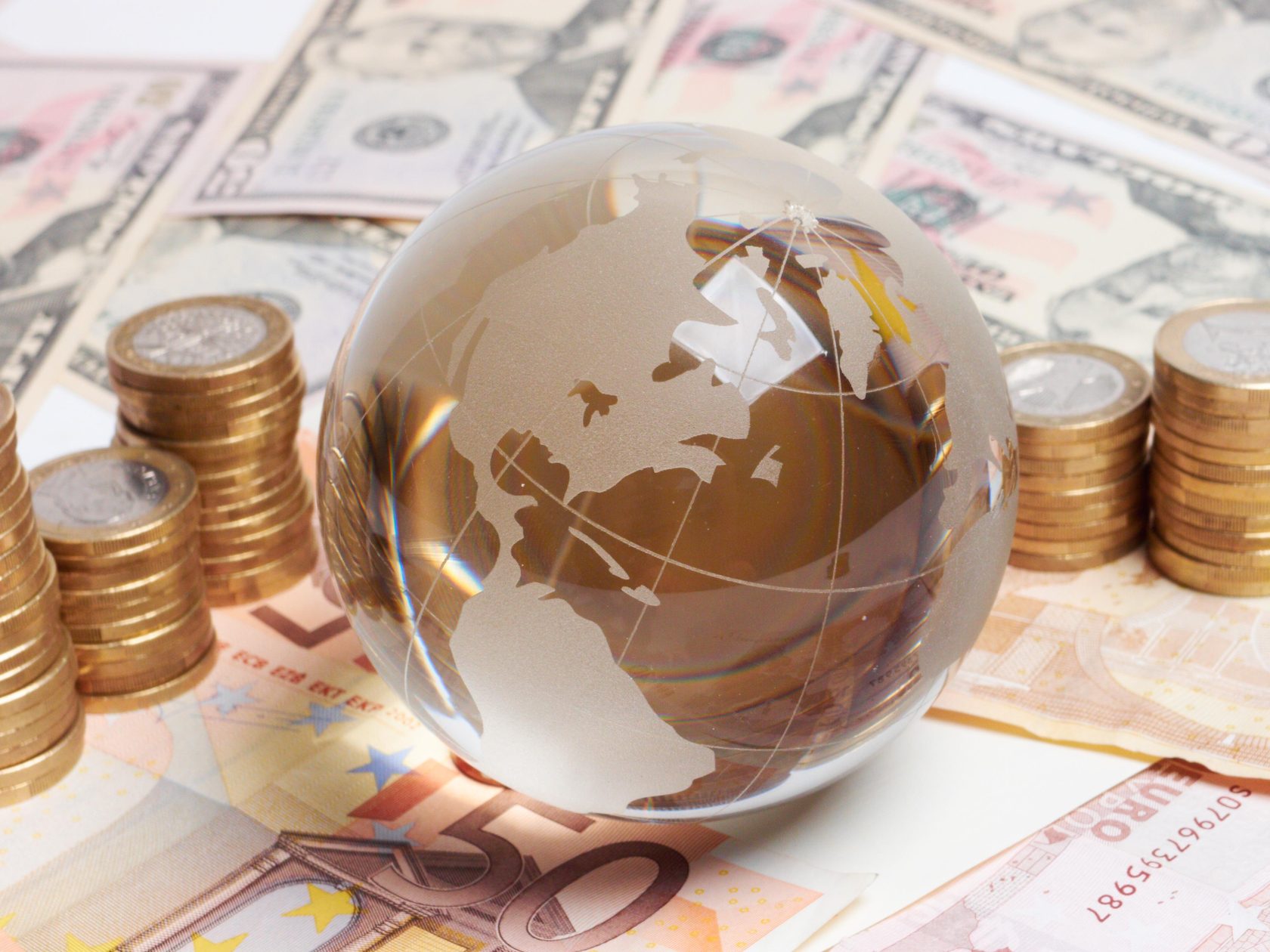 Исполнение бюджета Сосьвинского городского округа  по расходам
Разделы классификации расходов бюджета
0100  Общегосударственные вопросы
0300  Национальная безопасность и правоохранительная деятельность
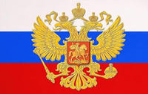 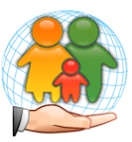 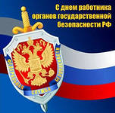 1000  Социальная политика
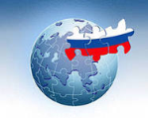 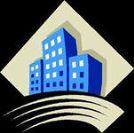 0500  Жилищно-коммунальное хозяйство
0400  Национальная экономика
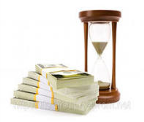 1300  Обслуживание государственного и муниципального долга
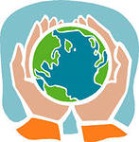 0600  Охрана окружающей среды
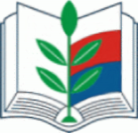 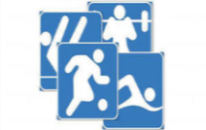 0700  Образование
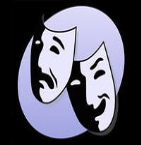 1100  Физическая культура и спорт
0800  Культура
Распределение  расходов бюджета Сосьвинского городского  округа(тыс. руб.)
Динамика расходов бюджета
 Сосьвинского городского  округа(тыс. руб.)
Структура расходов бюджета Сосьвинского 
 городского округа в 2022 году  по удельному весу
Структура расходов бюджета Сосьвинского городского округа в 2022  году
Всего расходов за 2022 год –
869,3
млн. руб.
9
Исполнение бюджета по расходам за 2022 год по разделам бюджетной классификации расходов, в %
РАСХОДЫ  ДОРОЖНОГО ФОНДА
Расходы на жилищно – коммунальное хозяйство в 2022   году  составили 129371,3 тысяч рублей
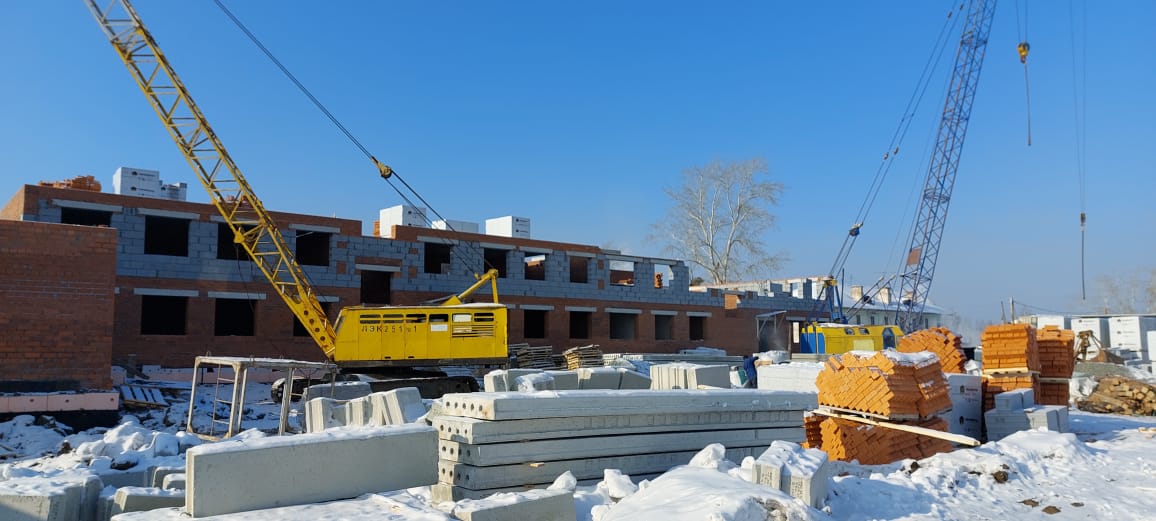 Расходы на жилищно – коммунальное хозяйство в 2022    году, в процентах
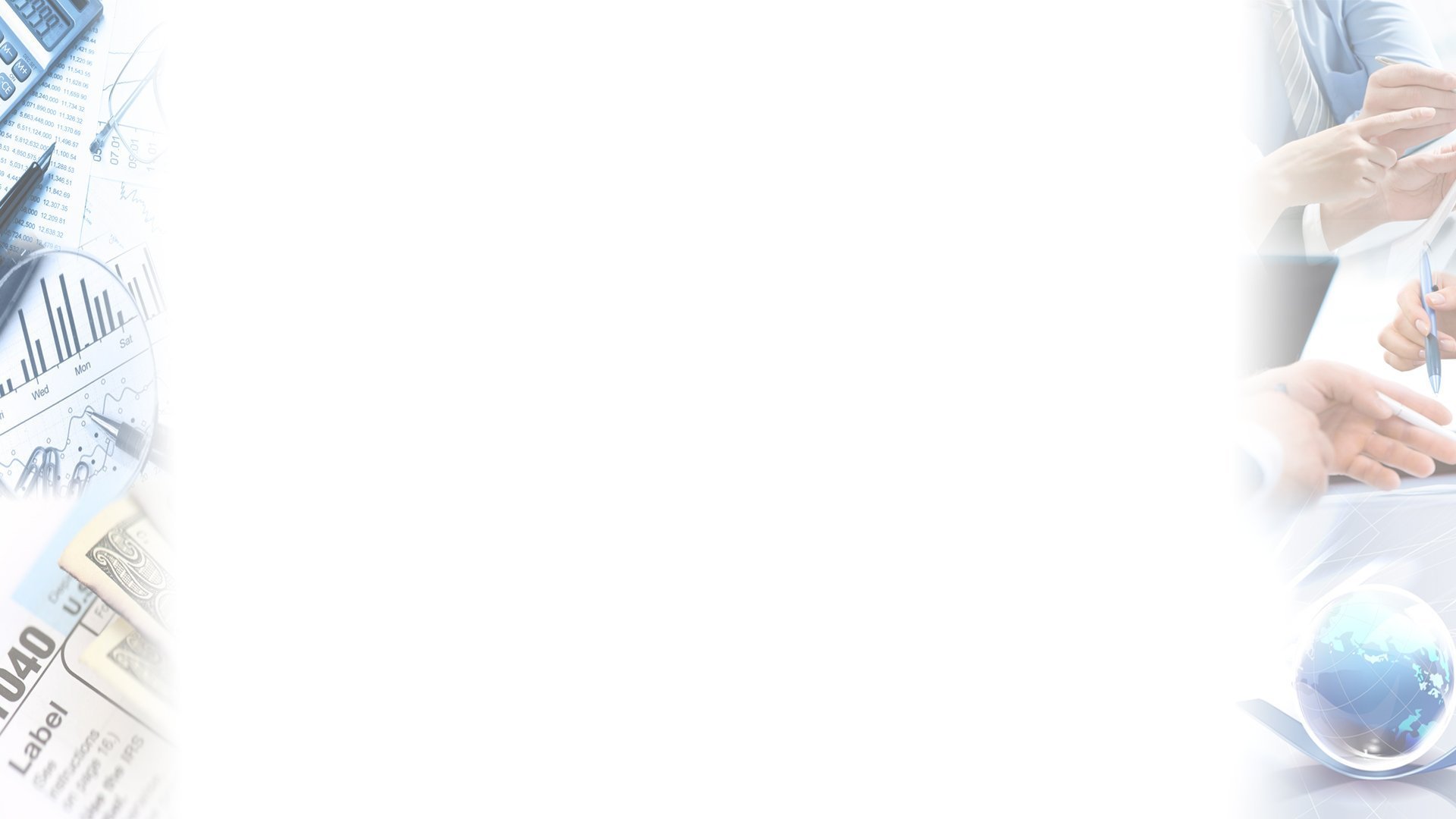 Исполнение бюджета по расходам за 2022 год
ЖИЛИЩНОЕ ХОЗЯЙСТВО – 56501,2 тысяч рублей
Исполнение бюджета по расходам за 2022 год
КОММУНАЛЬНОЕ ХОЗЯЙСТВО - 13 665,0 тысяч    рублей
Исполнение бюджета по расходам за 2022 год
БЛАГОУСТРОЙСТВО   - 59 205,1 тысяч рублей
Исполнение бюджета по расходам за 2022 год
ОХРАНА ОКРУЖАЮЩЕЙ СРЕДЫ – 1396,6 тысяч рублей
Расходы по разделу 0700 «Образование»  за 2022год составили  440532,5 тыс. рублей, в том числе :
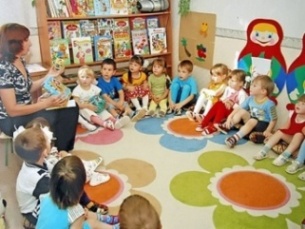 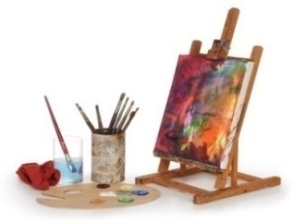 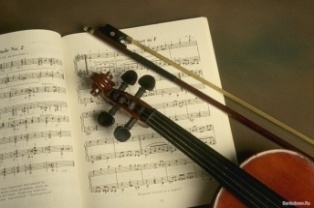 41
Расходы бюджета Сосьвинского городского округа на  образование в 2022 году
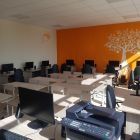 10
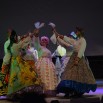 Расходы, произведенныев области  культуры  в 2022 году
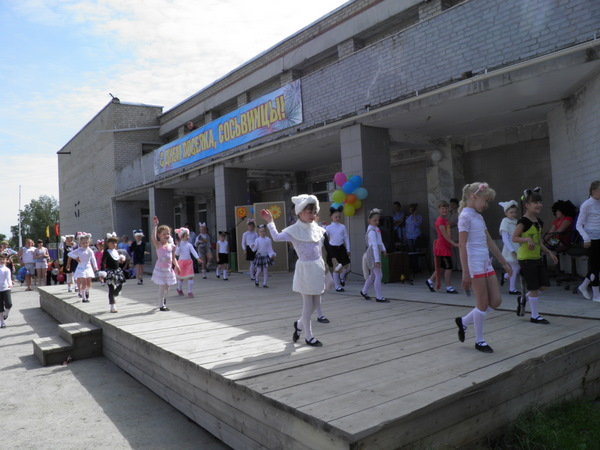 Расходы на социальную политику, произведенные в 2022  году, в процентах
Источники финансирования 
дефицита бюджета Сосьвинского городского округа
Данные о муниципальном  долге  Сосьвинского городского округа  за 2022   год
Исполнение бюджета по источникам финансирования  дефицита бюджета в 2022 году
Итоги реализации  национальных проектов и муниципальных программ
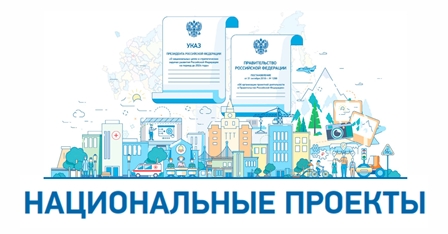 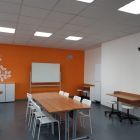 Реализация национальных проектов в Сосьвинском  городском округе 
в 2022 году
Реализация национальных проектов в Сосьвинском  городском округе 
в 2022 году
Расходы на реализацию муниципальных программ Сосьвинского городского округа  (тыс. рублей) 2022 год в сравнении с 2021 годом
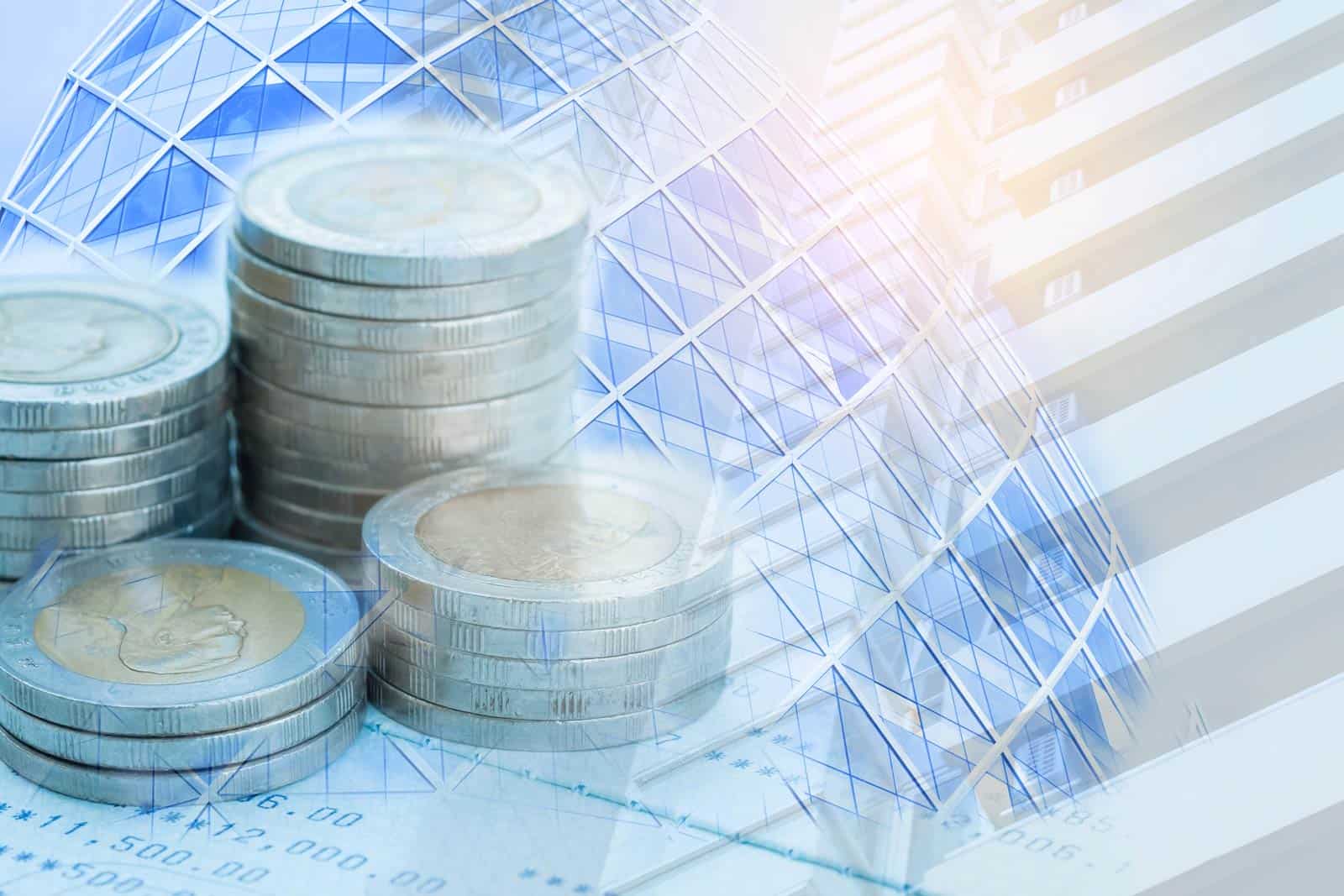 Итоги реализации  муниципальных программ Сосьвинского городского округа в 2022  году
Итоги реализации муниципальной программы  «Реализация и развитие муниципального управления в Сосьвинском городском округе до 2025 года»
Итоги реализации муниципальной программы  «Повышение эффективности управлением муниципальным имуществом Сосьвинского городского округа до 2025 года»
Итоги реализации муниципальной программы «Развитие жилищно- коммунального хозяйства, транспортной инфраструктуры и повышение энергетической эффективности в Сосьвинском городском округе до 2025 года»
Итоги реализации муниципальной программы  «Развитие образования в Сосьвинском городском округе до 2025 года»
Итоги реализации муниципальной программы  «Развитие культуры, физической культуры и спорта, молодежной политики в Сосьвинском городском округе до 2025 года»
Итоги реализации муниципальной программы  «Управление муниципальными финансами Сосьвинского городского округа до 2025 года»
Итоги реализации муниципальной программы  «Формирование современной городской среды на территории Сосьвинского городского округа до 2024 года»
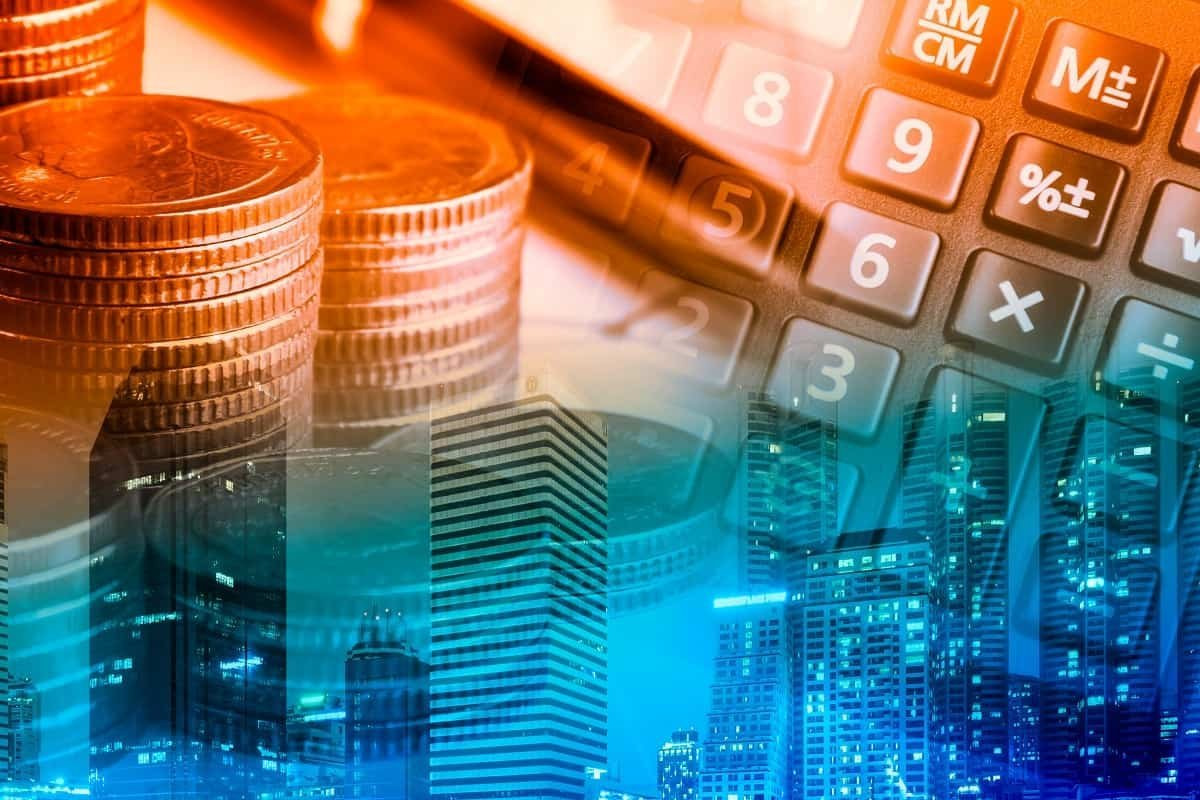 Спасибо за внимание!